Đạo đức:
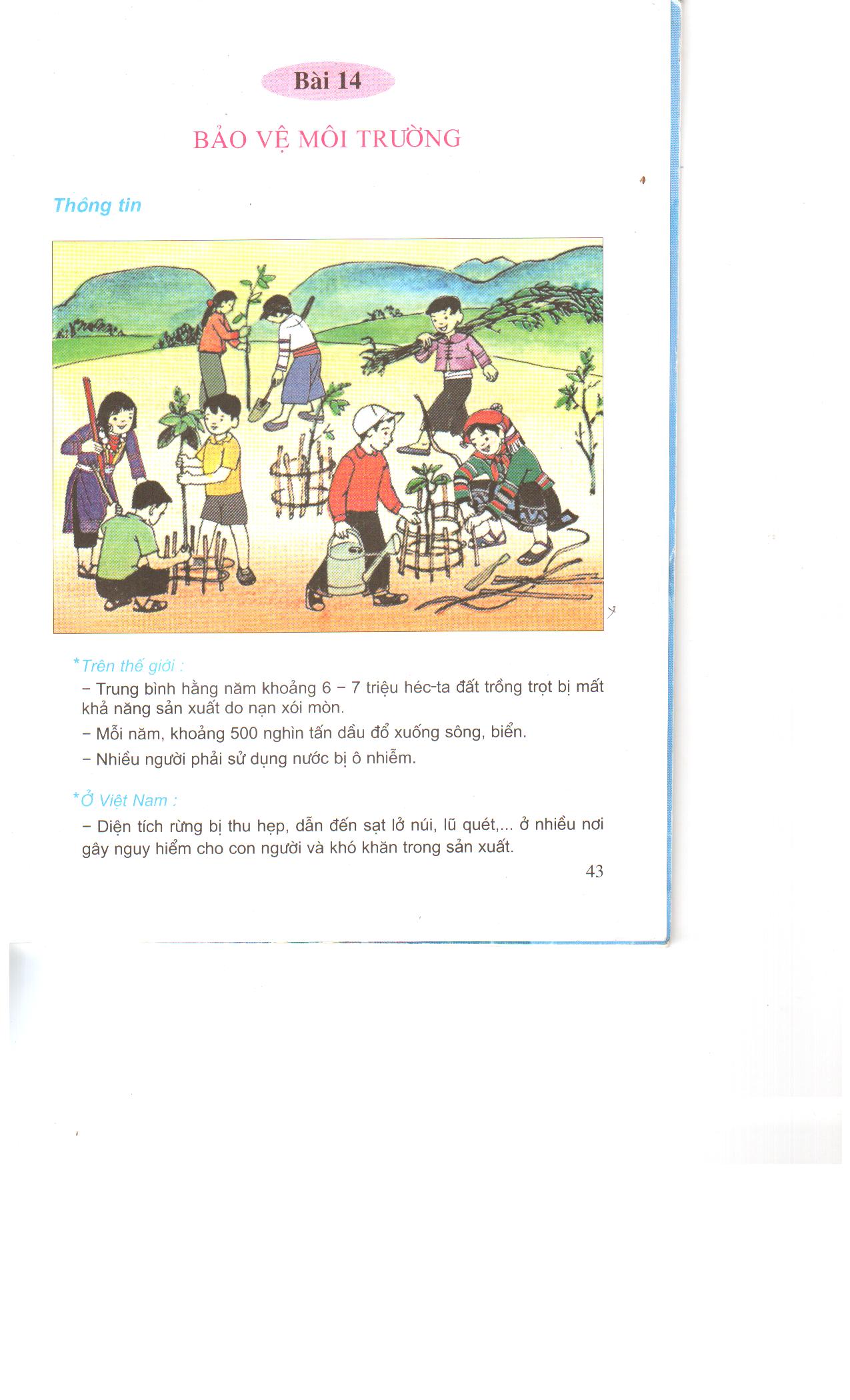 Đạo đức:
BẢO VỆ MÔI TRƯỜNG
Thông tin:
 * Trên thế giới: 
- Trung bình hằng năm khoảng 6-7 triệu héc-ta đất trồng trọt bị mất khả năng sản xuất do tai nạn xói mòn.
- Mỗi năm, khoảng 500 nghìn tấn dầu đổ xuống sông ,biển.
- Nhiều người phải sử dụng nước bị ô nhiễm.
* Ở Việt Nam:
- Diện tích rừng bị thu hẹp,dẫn đến sạt lở nứi, lũ quét,... ở nhiều nơi gây nguy hiểm cho người và khó khăn trong sản xuất.
- Nhiều người mắc bệnh do sống trong môi trường bị ô nhiễm,do sử dụng thực phẩm kém an toàn,...
Đạo đức:
BẢO VỆ MÔI TRƯỜNG
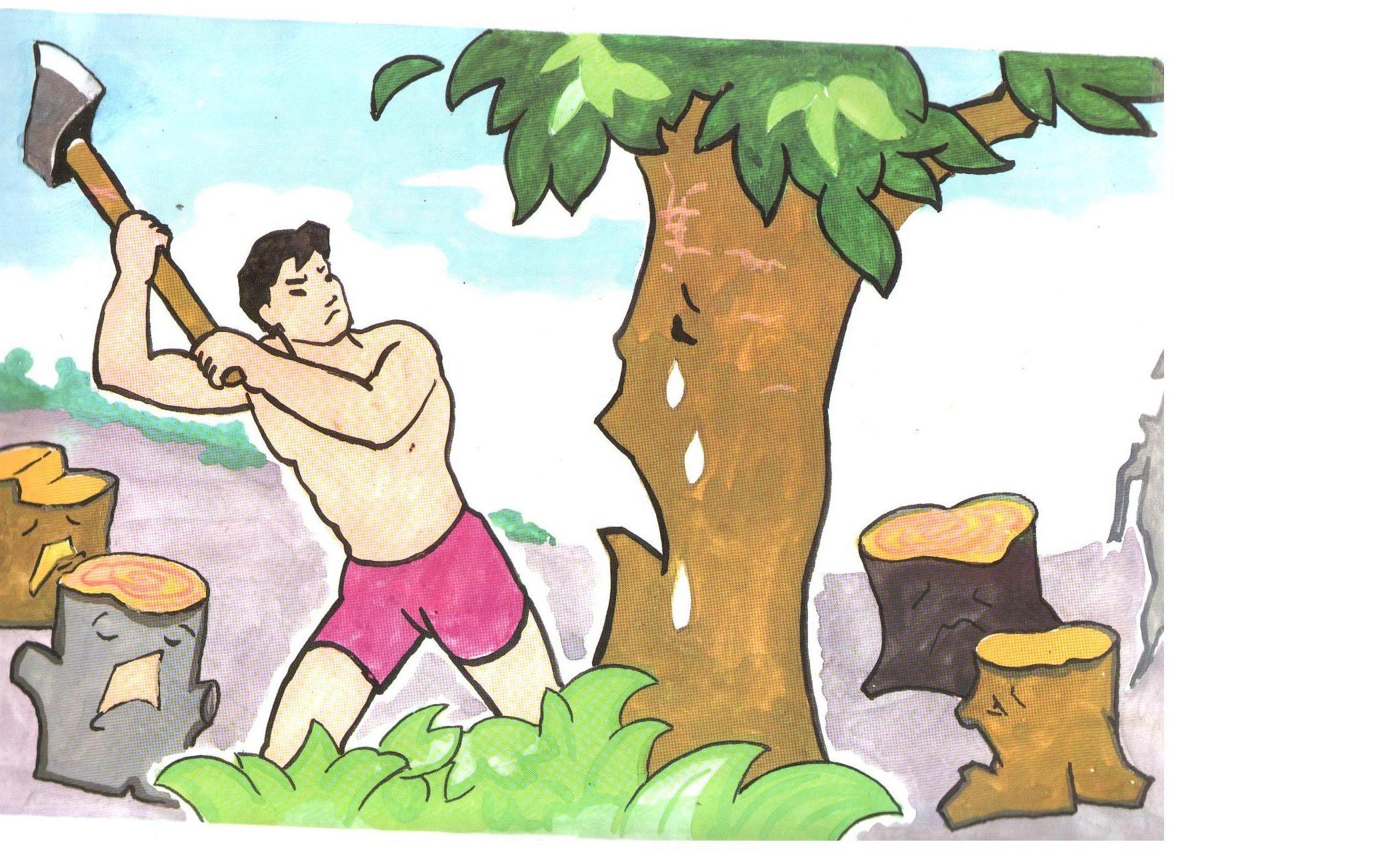 + Chặt phá cây cối, khai thác rừng bừa bãi.
Chặt phá rừng
Đạo đức:
BẢO VỆ MÔI TRƯỜNG
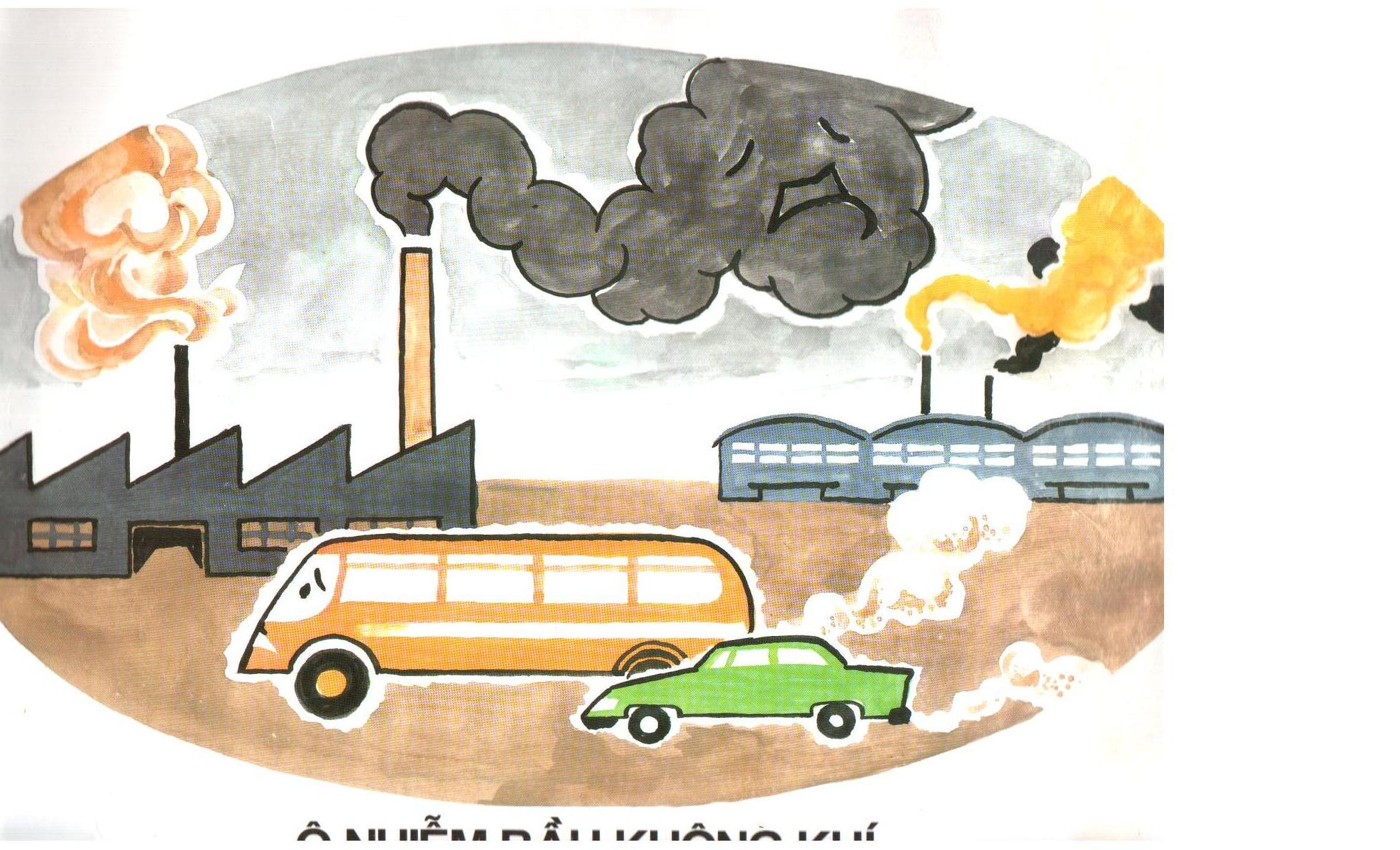 + Không chặt phá cây cối, khai thác rừng bừa bãi.
+ Chặt phá cây cối, khai thác rừng bừa bãi.
+ Khí thải của các nhà máy, các loại xe.
Ô nhiễm không khí
Đạo đức:
BẢO VỆ MÔI TRƯỜNG
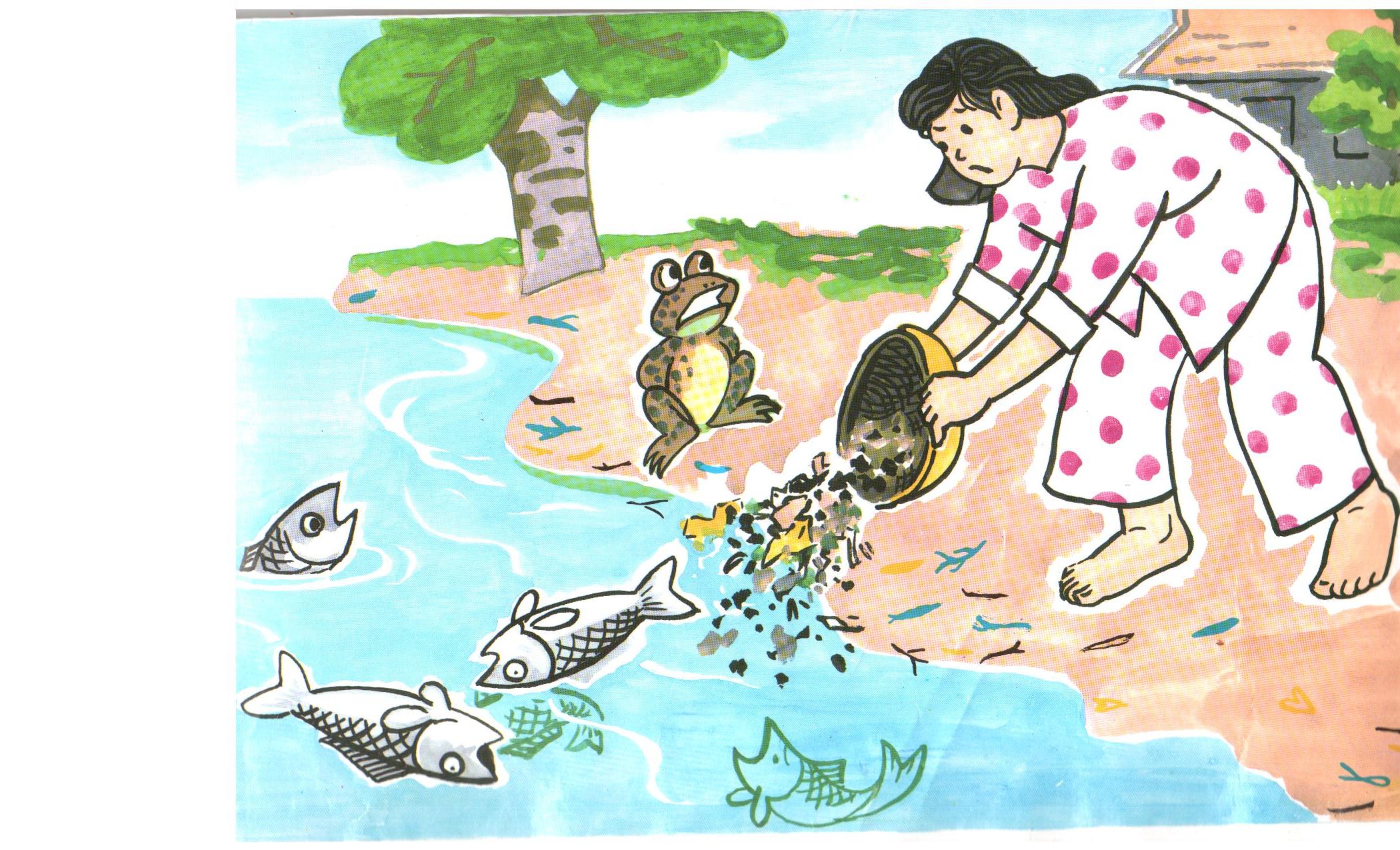 + Không chặt phá cây cối, khai thác rừng bừa bãi.
+ Chặt phá cây cối, khai thác rừng bừa bãi.
+ Khí thải của các nhà máy, các loại xe.
+ Các nhà máy hạn chế xả khói chống ô nhiêm môi trường không khí
Đổ rác thải xuống ao hồ
Đạo đức:
BẢO VỆ MÔI TRƯỜNG
+ Không chặt phá cây cối, khai thác rừng bừa bãi.
+ Chặt phá cây cối, khai thác rừng bừa bãi.
+ Khí thải của các nhà máy, các loại xe.
+ Các nhà máy hạn chế xả khói chống ô nhiêm môi trường không khí
+ Không vứt rác thải ra môi trường xung quanh
+ Vứt rác bẩn xuống sông ngòi, ao hồ.
Đạo đức:
BẢO VỆ MÔI TRƯỜNG
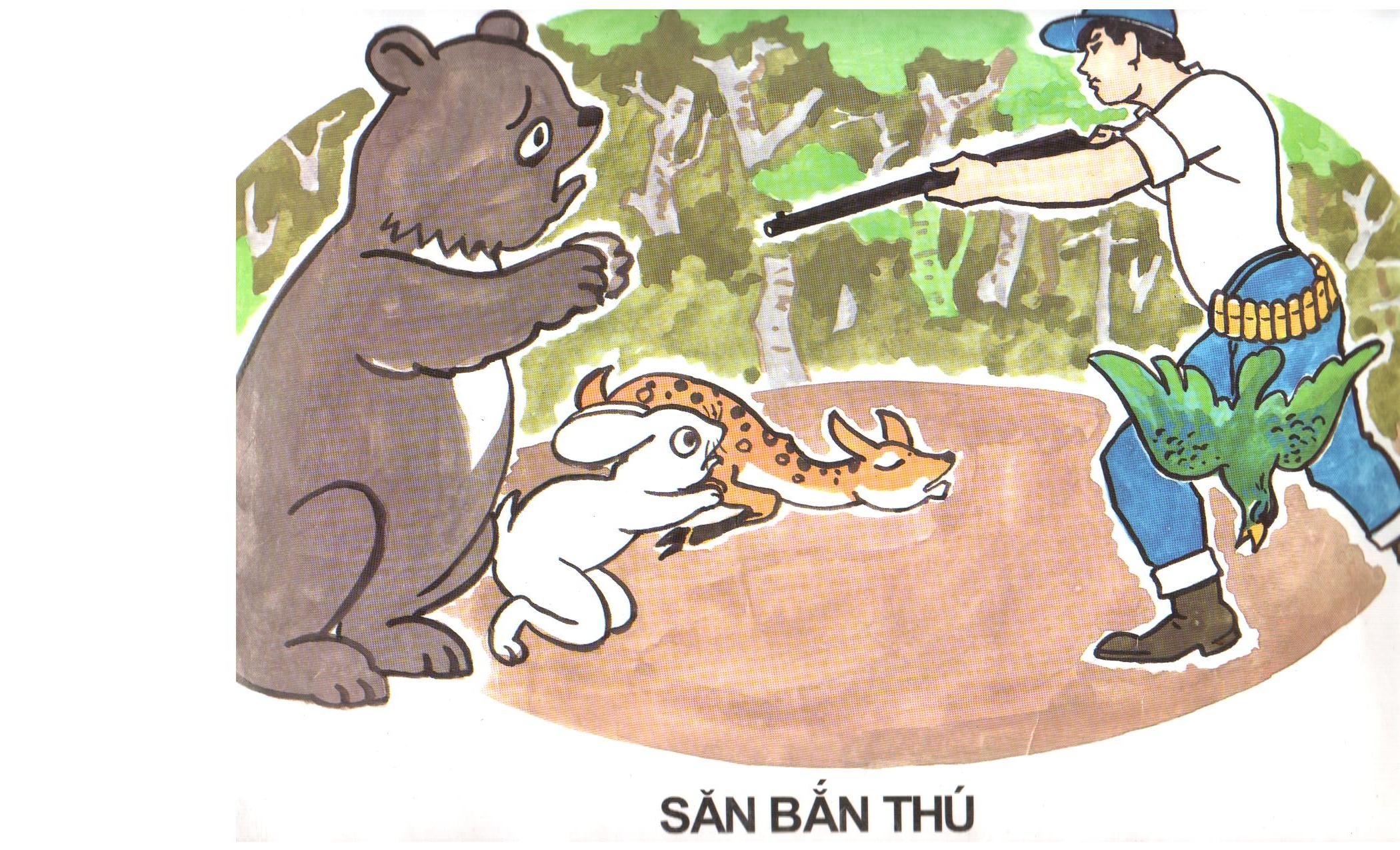 Săn bắn thú
Đạo đức:
BẢO VỆ MÔI TRƯỜNG
+ Không chặt phá cây cối, khai thác rừng bừa bãi.
+ Chặt phá cây cối, khai thác rừng bừa bãi.
+ Khí thải của các nhà máy, các loại xe.
+ Các nhà máy hạn chế xả khói chống ô nhiêm môi trường không khí
+ Không vất rác thải ra môi trường xung quanh
+ Vứt rác bẩn xuống sông ngòi, ao hồ.
+ Sử dụng tài nguyên thiên nhiên hợp lí
+ Khai thác tài nguyên bừa bãi,sử dụng không hợp lí
+ Trồng nhiều cây xanh.
Đạo đức:
BẢO VỆ MÔI TRƯỜNG
+ Chặt phá cây cối, khai thác rừng bừa bãi.
+ Không chặt phá cây cối, khai thác rừng bừa bãi.
+ Khí thải của các nhà máy, các loại xe.
+ Các nhà máy hạn chế xả khói chống ô nhiễm môi trường không khí
+ Vứt rác bẩn xuống sông ngòi, ao hồ.
+ Không vất rác thải ra môi trường xung quanh
+ Khai thác tài nguyên bừa bãi,sử dụng không hợp lí
+ Sử dụng tài nguyên thiên nhiên hợp lí
+ Trồng nhiều cây xanh.
Môi trường bị ô nhiễm trầm trọng là do chính con người gây ra. Bảo vệ môi trường là trách nhiệm của mỗi người vì cuộc sống hôm nay và mai sau.
Ghi nhớ